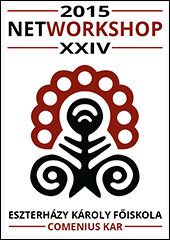 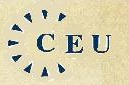 Moodle szépségtapaszok – programozói tudás nélkül
Networkshop 2015
Ács Gábor
Közép-európai Egyetem
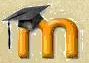 Mit tudjon egy jó LMS?
Rugalmas
Könnyen kezelhető
Megbízható
Könnyen csatolható
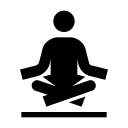 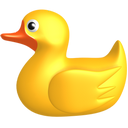 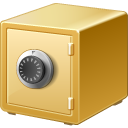 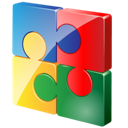 Ceulearning – Moodle 2.6.3+
Szerverek

Web node-ok  (3x)
2 Cpu, 2 GB RAM  
Közös moodledata kötet: 150 GB (1x) 
Adatbázis szerver cluster 2 node terheléselosztás (100GB) master->slave
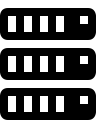 Szépségtapaszok
Nyelvi átalakítás
CSS
Felhasználói szerepek módosítása
Testreszabás natív eszközökkel
Apró kódváltoztatások
Külső modulok
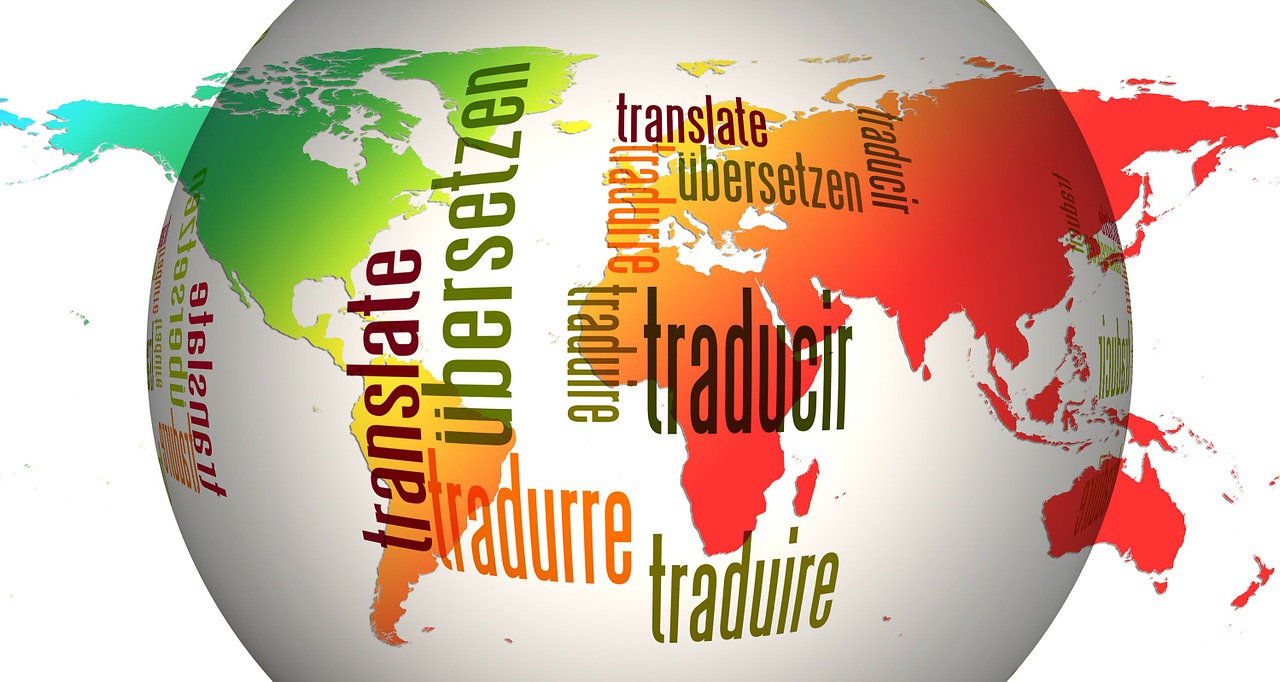 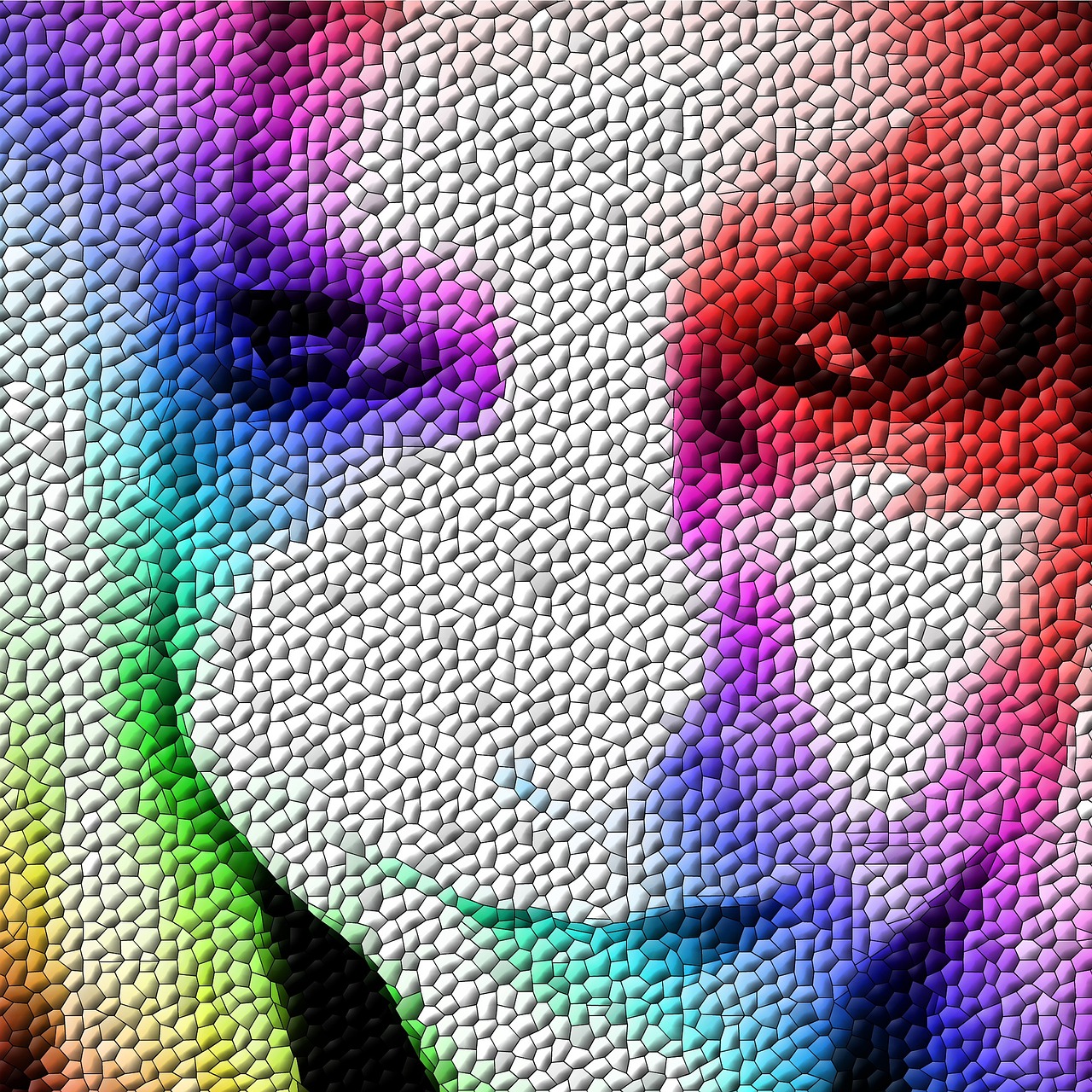 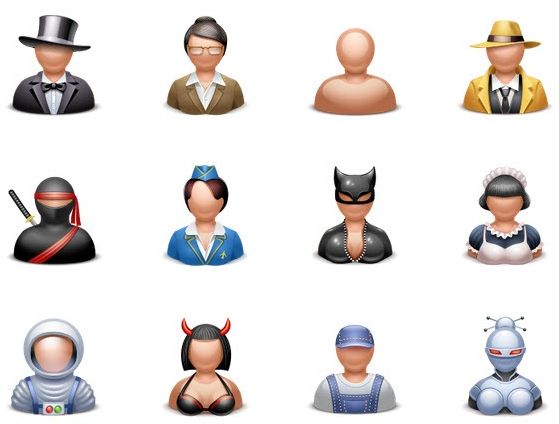 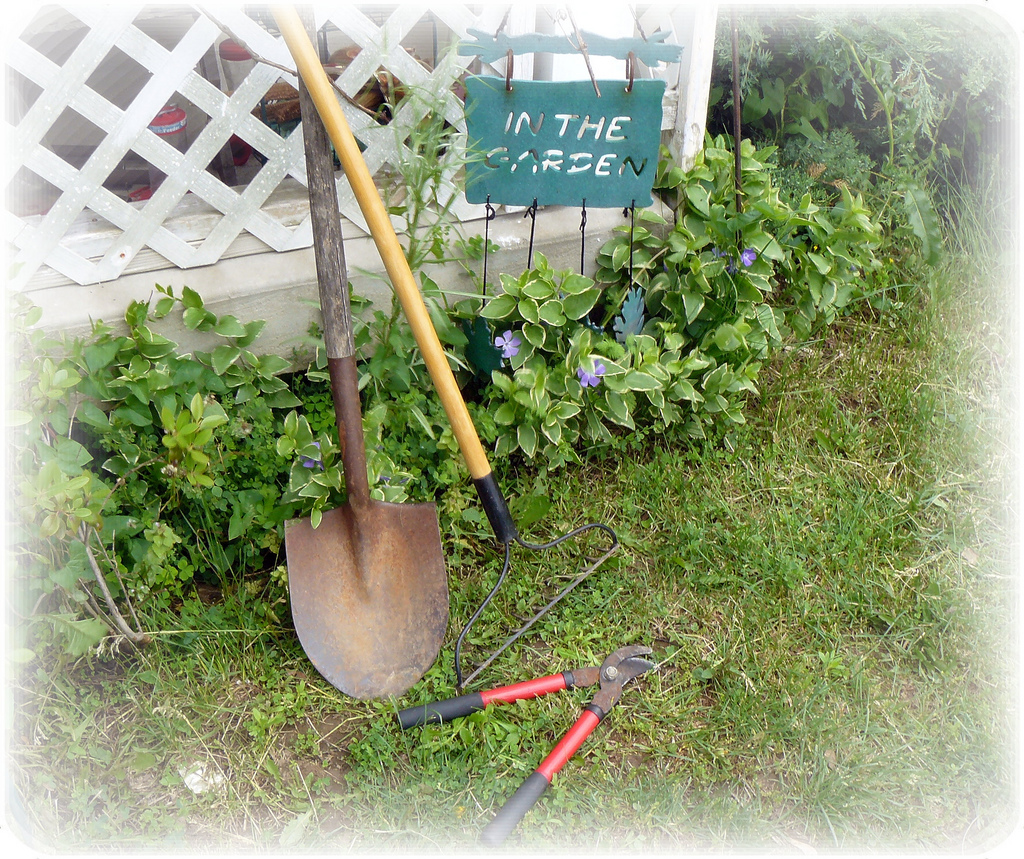 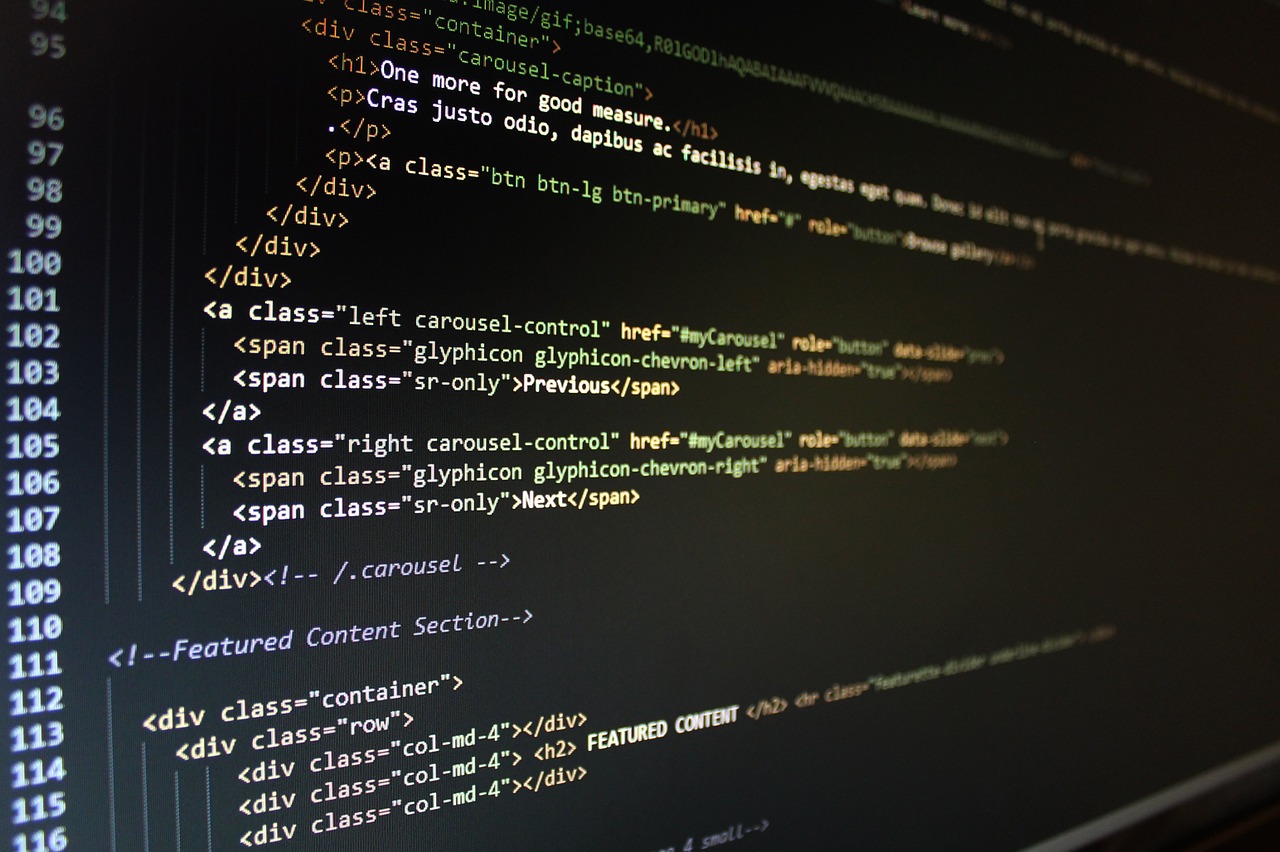 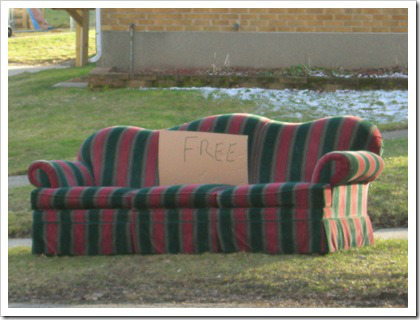 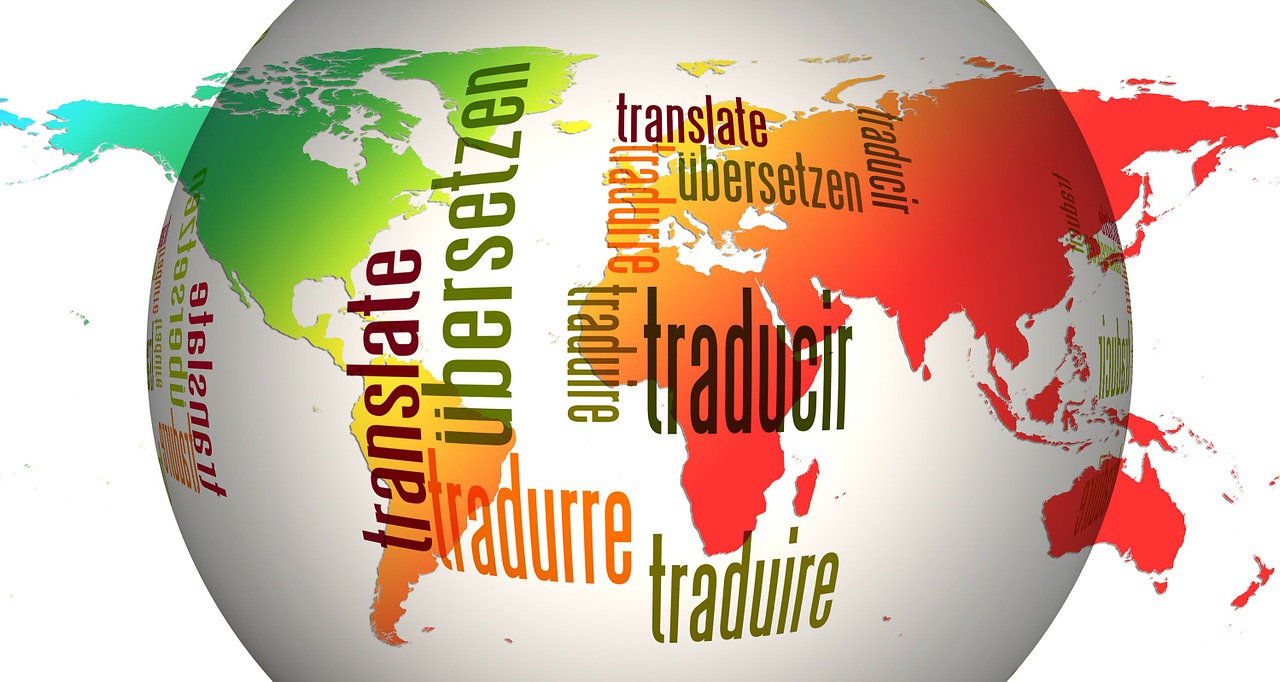 Nyelvi átalakítás
Terminológia
Félreérthetetlen kifejezések „laikusoknak”
URL > Link ; Label > Text 
Users > Manage Users ; Enrolled users > Enroll users
Manage this category > Manage Courses
Rendszerezés
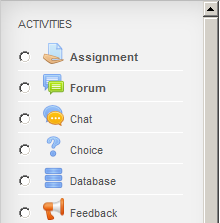 Megváltoztatni egyes elemek sorrendjét, például „félkövér” betűtípussal
Vigyázat: nem minden esetbenműködik
Rendszerezés
Elemek elrejtése (például a Blog menüjéből) <span style="display:none">
Menük átalakítása, hogy könnyebben „elférjenek” (például az osztályzólap esetében)
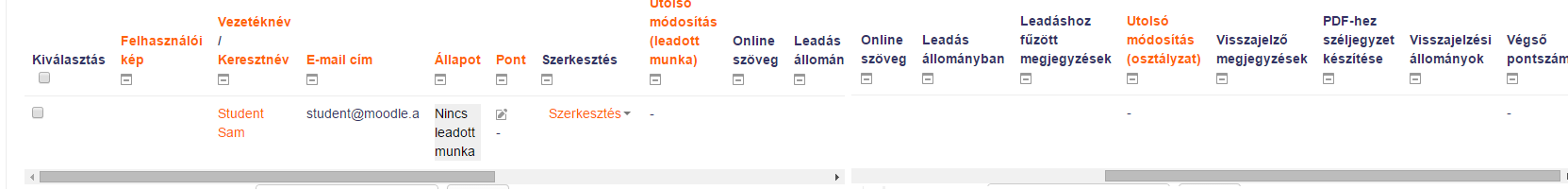 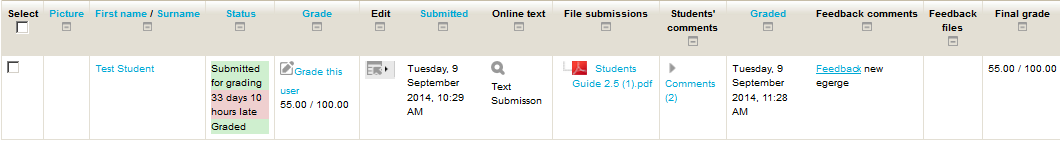 Magyarázó szövegek
News forum (csak tanárok posztolhatnak, automatikus email)

Hozzáférési korlátozások (nem határidő)

Belépés, külső felhasználók (részletek)
Hogyan?
Portáladminisztráció > Nyelv > Nyelvi átalakítás > Nyelv kiválasztása > Nyelvi csomag megnyitása szerkesztésre
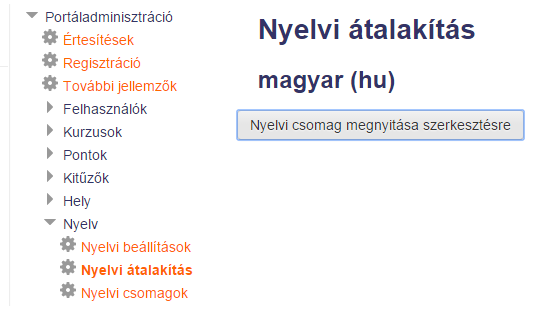 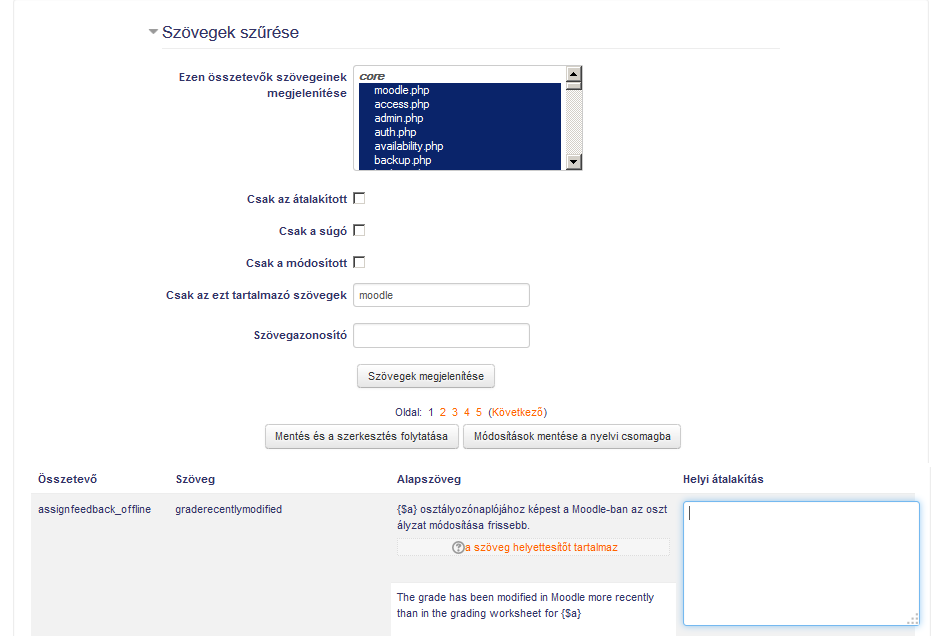 Hogyan
Egyé”
Előnyök / Hátrányok
Biztonságos, könnyen kezelhető
Nem befolyásolja direkten a rendszerverzió
Az admin felületen keresztül kezelhető

Nem oldható meg vele minden
A kifejezések több helyen is szerepelhetnek, és a legtöbb esetben csak egy helyen szeretnénk változtatni
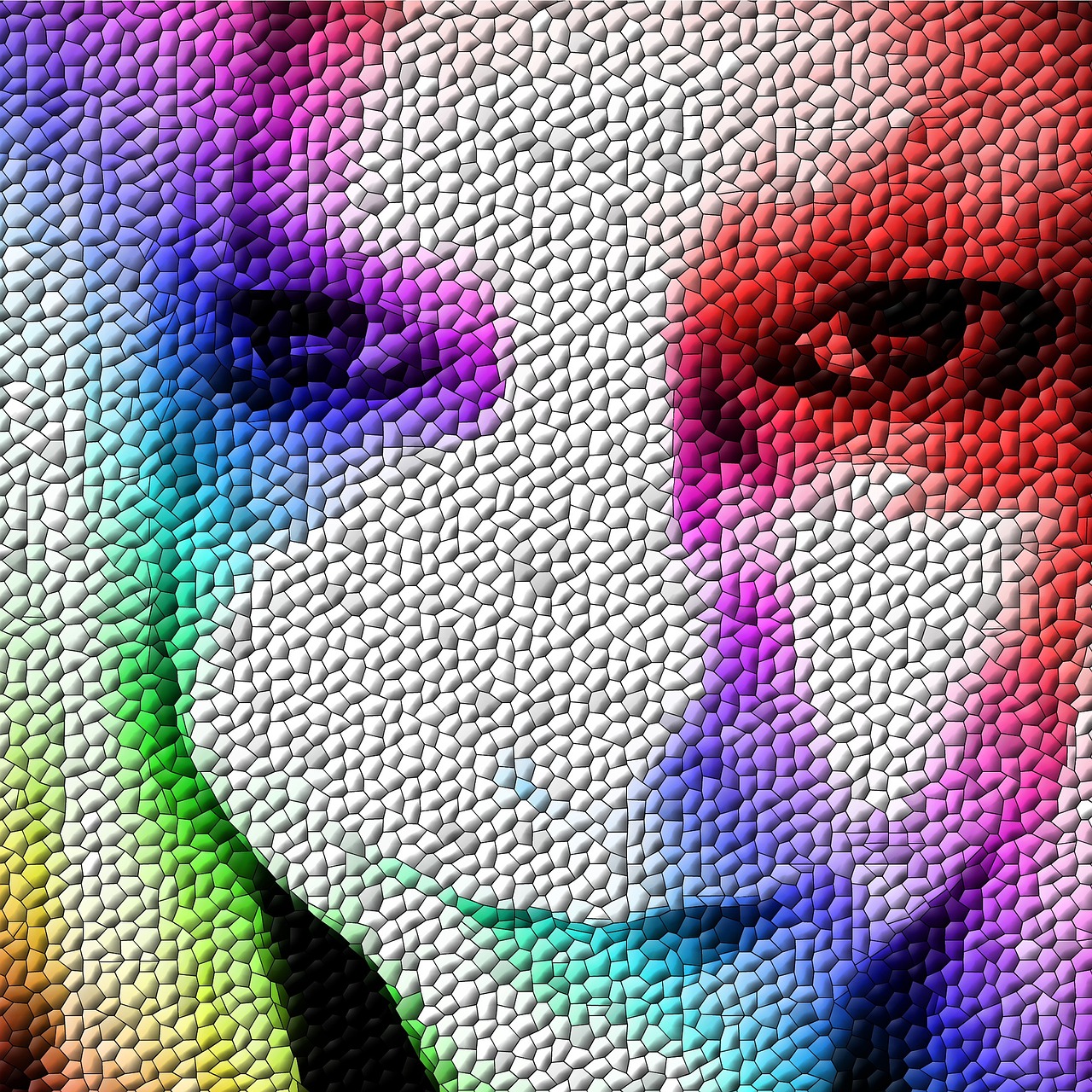 CSS
Alapvető változtatások
Méret, szín, betűtípus
Nagyobb ikonok
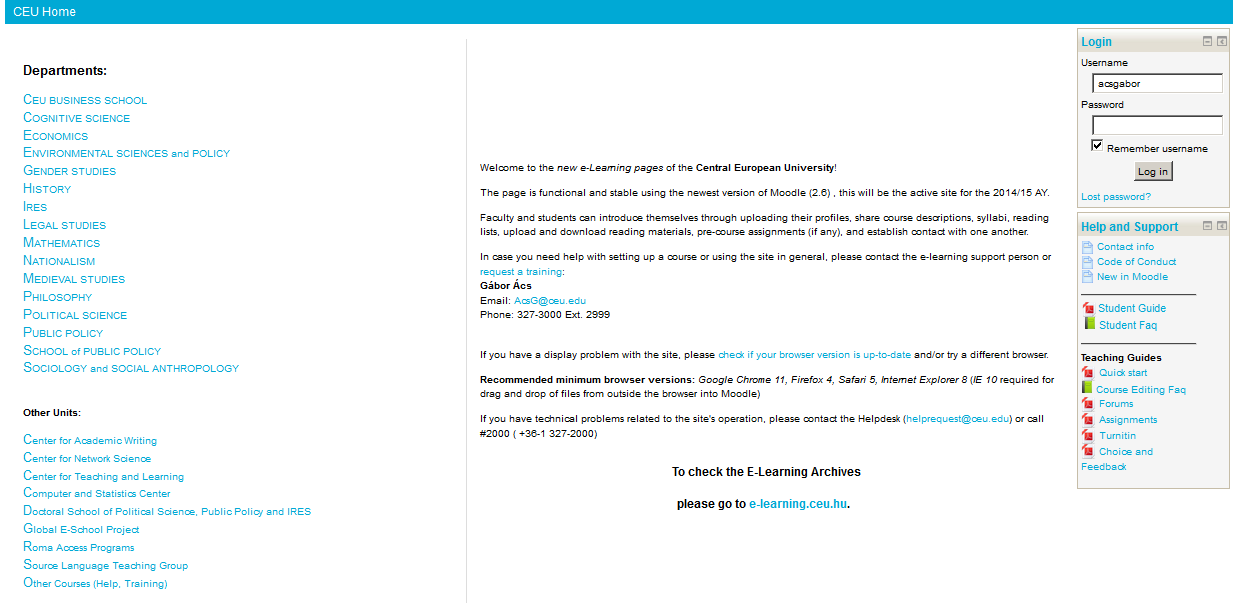 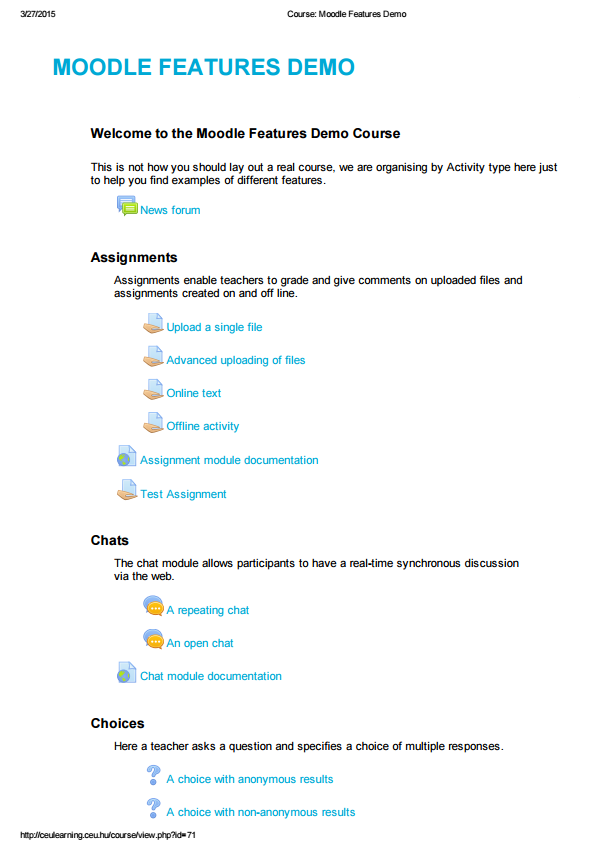 Eltűntetni “display: none” segítségével a (gradebook, blog, enrolment options) egyes opcióit.
Nyomtatási kép megváltoztatása
Hogyan?
Firefox – Firebug plugin / Chrome – Developer tools

Lehetővé teszi a kontextus megvizsgálását

Így különösebb CSS tudás nélkül hivatkozhatunk egyes részletekre
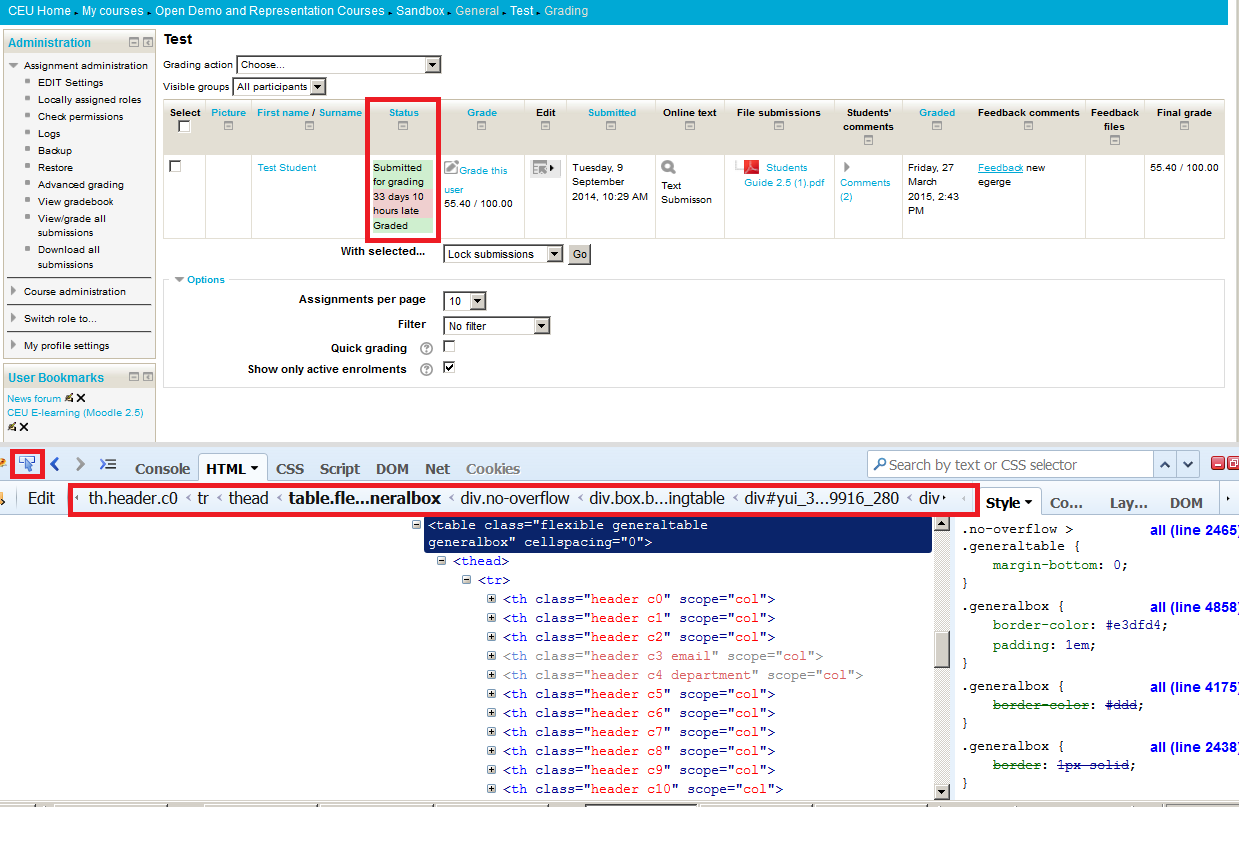 Adminisztráció > Megjelenés >  Stílusok >  Megfelelő stílus kiválasztása
Nagyon kell vigyázni a kontextusra, hogy csak ott változtassunk, ahol szeretnénk
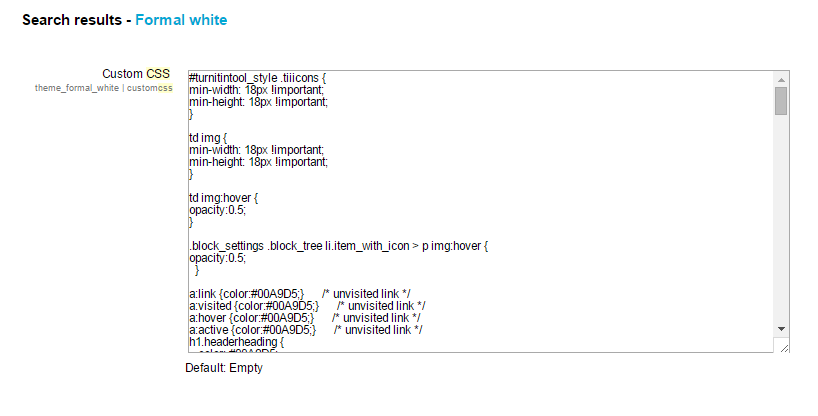 Előnyök / Hátrányok
Flexibilis, sok probléma megoldható vele
Nem befolyásolja direkten a rendszerverzió
Az admin felületen keresztül kezelhető

CSS ismeretet igényel (de csak kezdő szintűt)
Sok esetben nehéz feladat a kontextust megfelelő módon meghatározni.
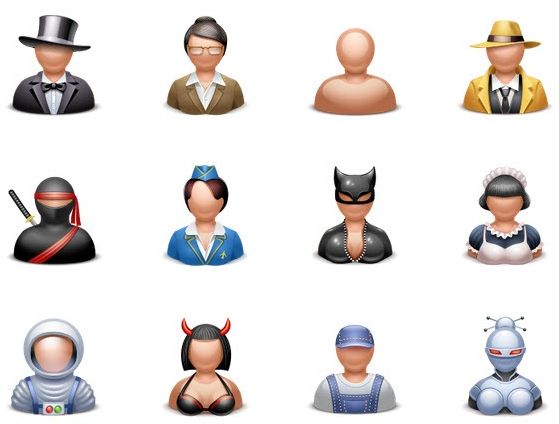 Felhasználói szerepek módosítása
Megfigyelő (visitor ) jog
Tanuló archetípusból készíthető
Mappaszinten hozzáadható
Nem jelenik meg a kurzusokon, de minden kurzusba betekinthet
Nincs módosítási joga, de láthatja a rejtett tartalmakat
Nem érheti el a diákok anyagait, feladatait, hozzászólásait
Tanári jogok
Külön jog a tanársegédek és a „haladó” tanárok részére
A „normál” tanári jognál letiltjuk a kurzusmásolással kapcsolatos elemeket
A tanársegéd jog nem tud felhasználókat hozzáadni a kurzusokhoz
“Nem szerkesztő” tanárra nincs szükség
Hogyan?
Portáladminisztráció > Felhasználók > Engedélyek > Szerepek meghatározása > Új szerep hozzáadása
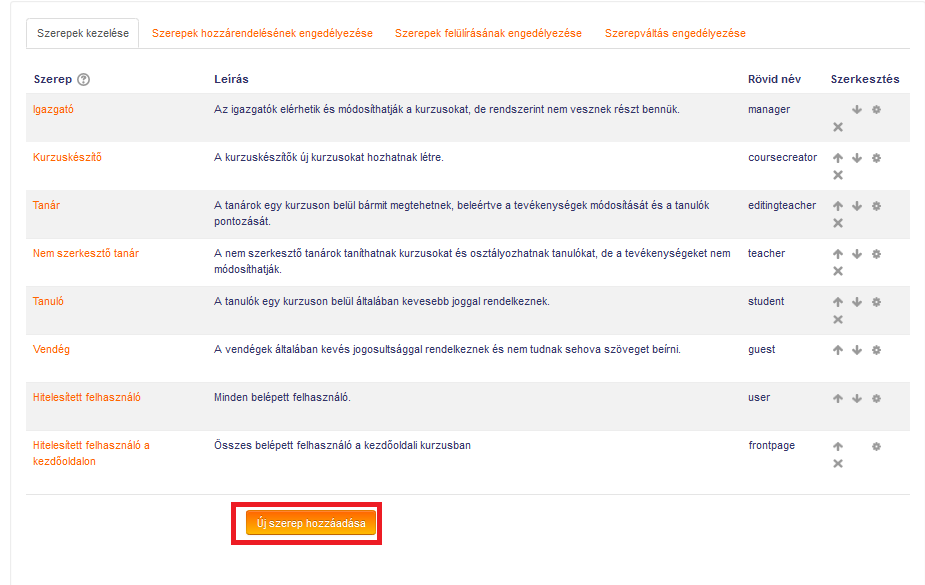 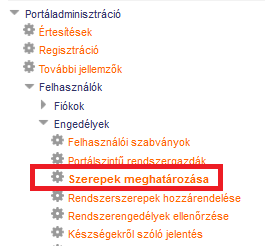 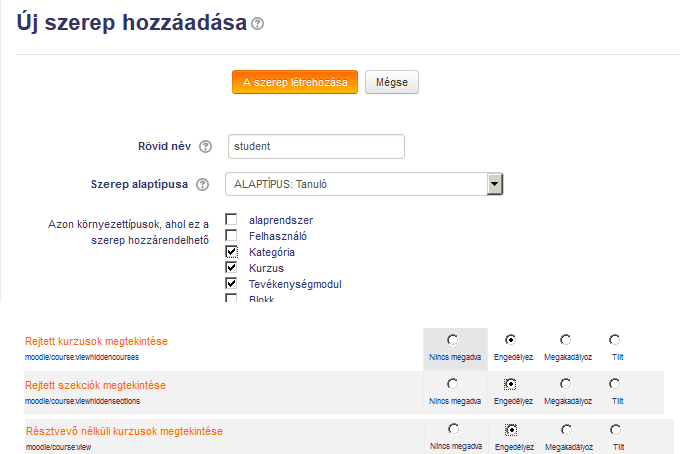 Sok alap tanulói jog tiltása az aktivitások elérésével kapcsolatosan
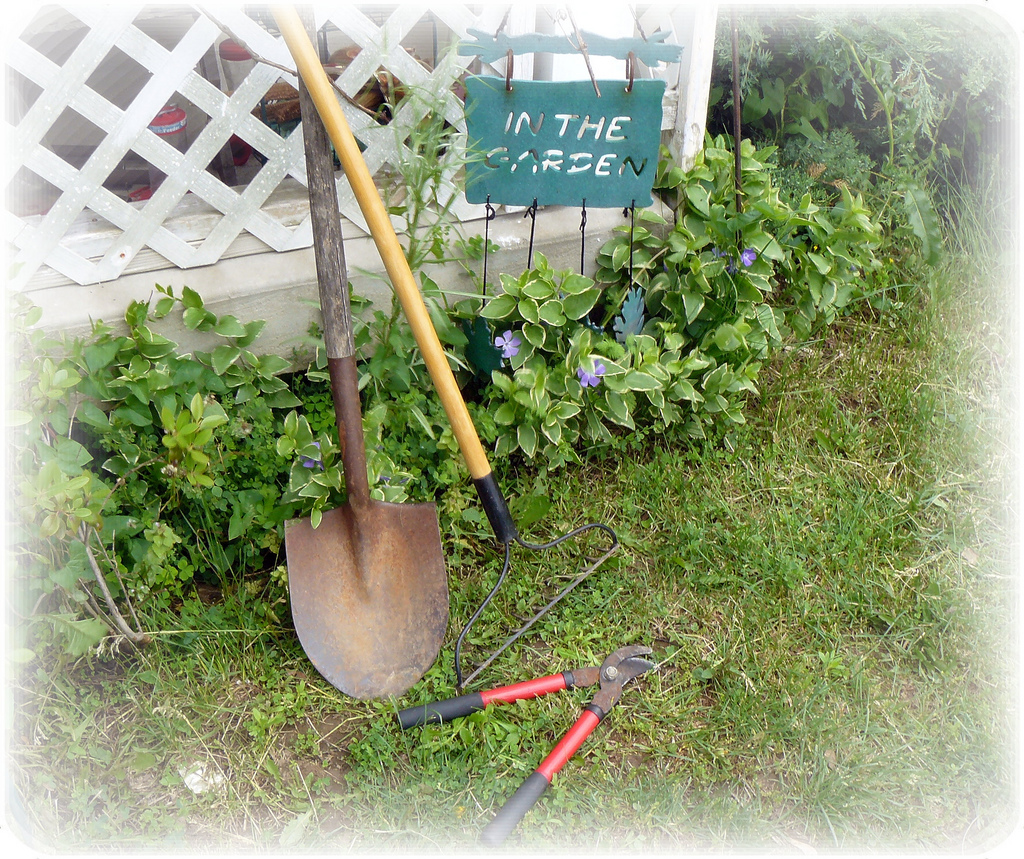 Testreszabás natív eszközökkel
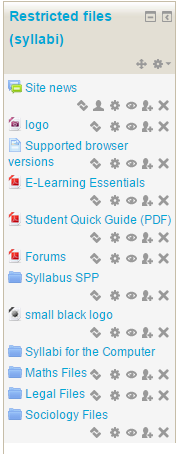 Külső fájlok
Sokszor szükséges fájlok hozzáadása „kurzuson kívül”
A „Főmenü” önmagában nem alkalmas erre a feladatra
Főmenü elrejtve > Mappák létrehozva > Egyéni jogosultságok a mappákhoz
Külső fájlok
A feltöltéshez csak a hozzárendelt személyeknek van joga,ők link alapján érik el az adott mappát. 
A fájlok belinkelhetőek akármilyen kontextusba
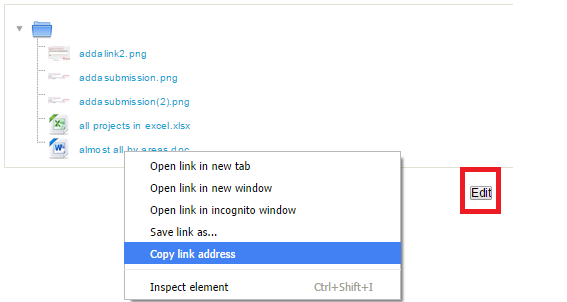 Külső fájlok
Lehetséges további jogosultságok megkövetelése, például hogy csak belépett felhasználók érhessék el a tartalmakat
HTML menük segítségével személyre szabható blokkok hozhatóak létre, oda belinkelve a tartalmakat
A kategóriák „összegzés” (summary) része sokkal rugalmasabban használható az összes diák számára szükséges anyag közzétételéhez
HTML-blokk      Összegzés
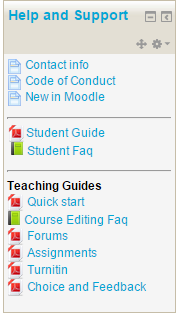 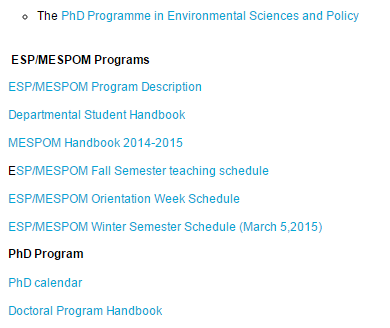 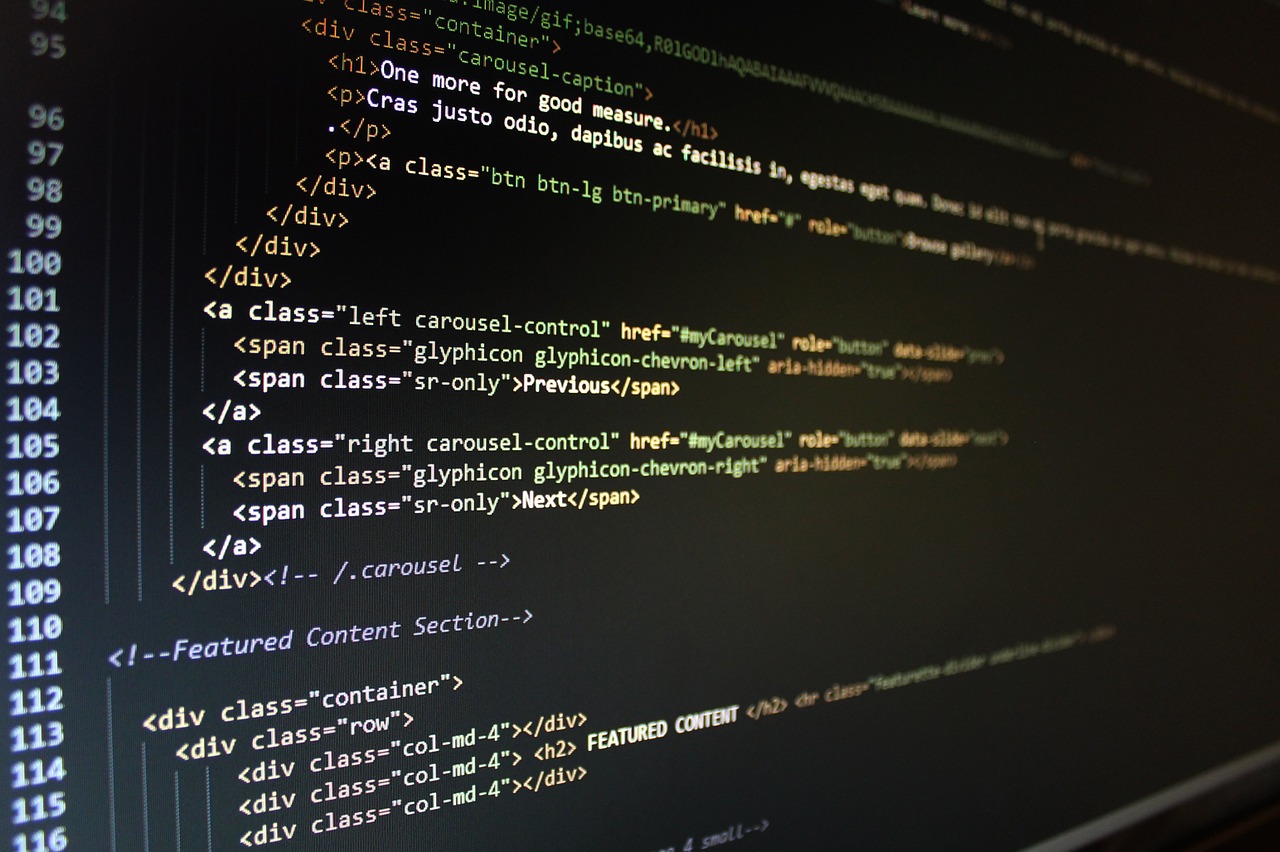 Apró kódváltoztatások
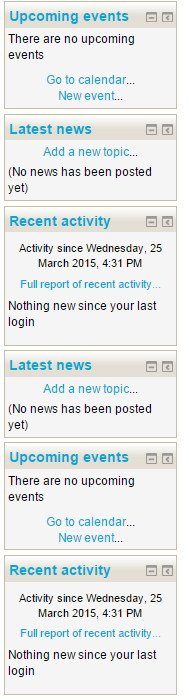 Blokkok
Duplikátumok elkerülésére:
moodle/config.php > $CFG->defaultblocks_override = ':';
Saját beiratkozás
enrol/self/edit_form.php$mform->addElement('header', 'acsgoptions', get_string('acsgoptions', 'enrol_self'));
$mform->setExpanded('acsgoptions', false);
enrol/self/lang/en/enrol_self.php
$string['acsgoptions'] = 'Advanced options';
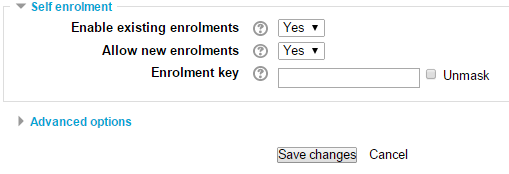 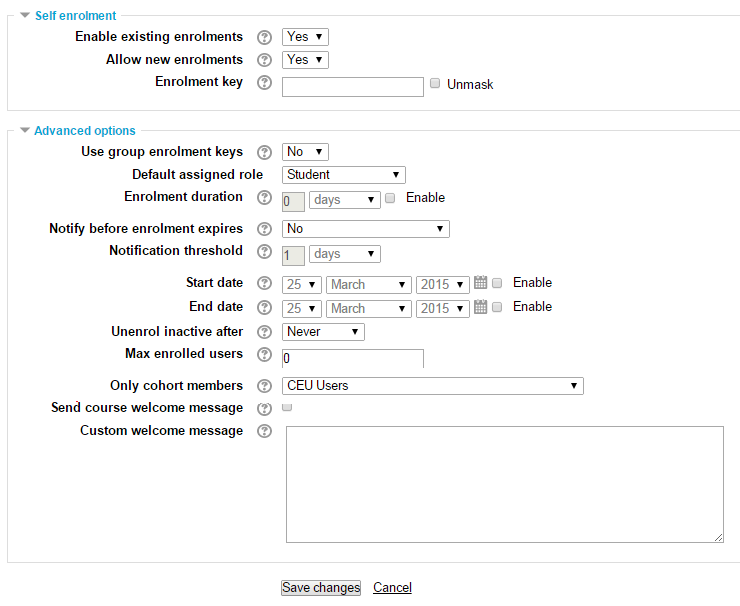 Osztályozó felület
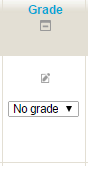 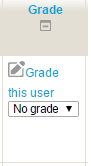 mod/assign/gradingtable.php
Előnyök / Hátrányok
Nagyon bosszantó problémák is viszonylagkönnyen megváltoztathatóak
Sokszor ez az egyetlen megoldás

Verzióváltáskor újra kell kezelni ezeket a fájlokat
HTML / Php ismeretet igényel (de csak kezdő szintűt)
Nagyon alaposnak kell lenni, komoly problémák léphetnek fel
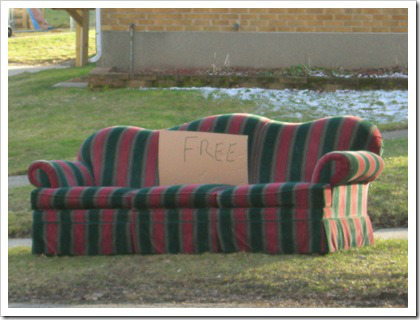 Külső modulok
Automatikus csoportok
Sok külső felhasználóra van szükség egyes órákhoz
Ezeket a felhasználókat le kell tiltani egyéb kurzusok felvételéről
Erre alapesetben nincs mód a Moodle-ban (felhasználók megkülönböztetése autentikációs mód szerint)
Az „autoenrol cohorts” modul lehetővé teszi a felhasználók automatikus globális csoportokba helyezését
Automatikus csoportok
Automatikusan betesz belépéskor minden új felhasználót a megfelelő globális csoportba (cohort) 
Felosztás tanszékek szerint, külsős felhasználók és intézményi felhasználók megkülönböztetése
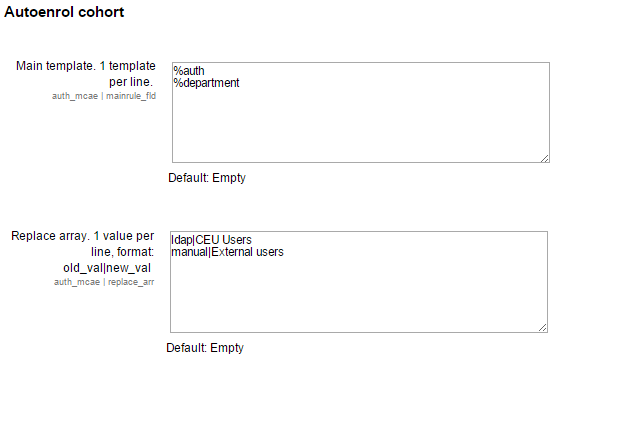 Automatikus csoportok
Szükséges volt még az összes elkészül kurzuson beállítani a korlátozást egyetlen globális csoport (cohort) tagjaira – (CEU felhasználók)
Így végül a teljes folyamat automatikus – nem kell a külső felhasználókat külön letiltani a kurzusokról, nem kell a kurzusokon külön beállítani a korlátozásokat, stb.
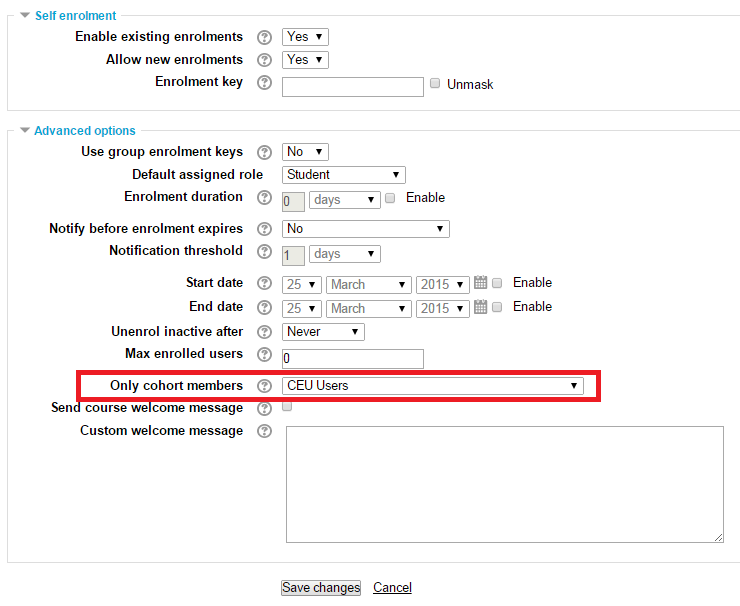 Egyéb modulok
Quicksets – egyszerű adminisztráció
Course tree list – hatékony kurzuslista
Turnitin Assignment – plágiumellenőrzés
Questionnaire – komplikált felmérések
Köszönöm a figyelmet!
Ács Gábor
Közép-európai Egyetem 
acsg@ceu.edu